Itss
Par:Noémie Fortier
Phtirius pubis
Nom : Morpion
Autre nom: poux de pubis
Nom scientifique: Phtirius pubis
Type d’organisme: arthropode
Traitement: crèmes, lotions ou shampoings
Symptôme: pique, sa gratte
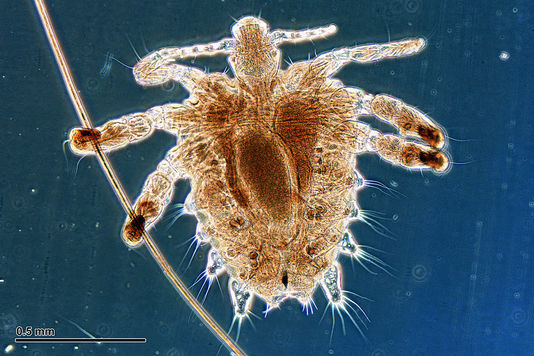 Vph
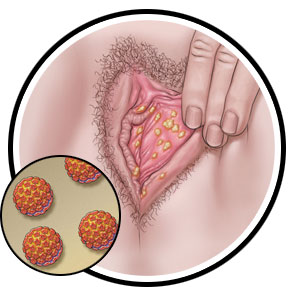 Nom :  Papillomavirus humain
Autre nom: Papillome humain
Nom scientifique: VPH
Type d’organisme: Virus
Traitement:  Cryothérapie (azote liquide), crème
Symptôme: vérues,  faible risque de cancer
Nom : herpès
Autre nom: herpès simplex
Nom scientifique: VHS-II
Type d’organisme: Virus
Traitement: Antiniraus
Symptôme: démangeaisons, sensation de brûlure ou de picotements
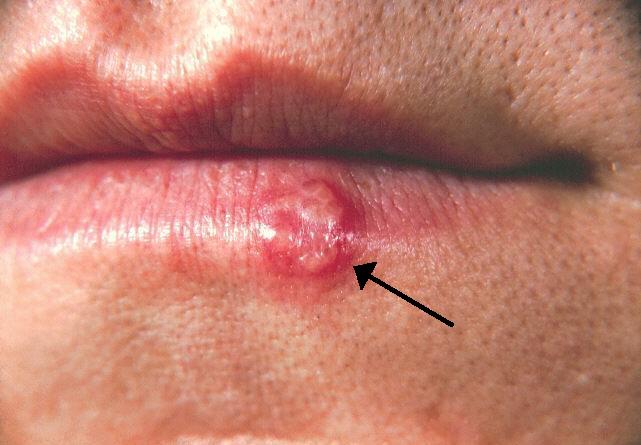 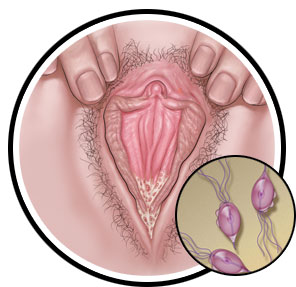 Nom :Vaginite
Autre nom: Trichomonas vaginalis
Nom scientifique: Trichomonas vaginalis
Type d’organisme: règne protistes
Traitement: Antibiotique
Symptôme: augmentation des sécrétions 
vaginales, qui peuvent sentir 
mauvais et être de couleur jaunâtre ou verdâtre
Nom : Hépatite B
Autre nom: Virus de l’hépatite B
Nom scientifique: VHB
Type d’organisme: Virus
Traitement: Aucun
Symptôme: provoque  une maladie aiguë
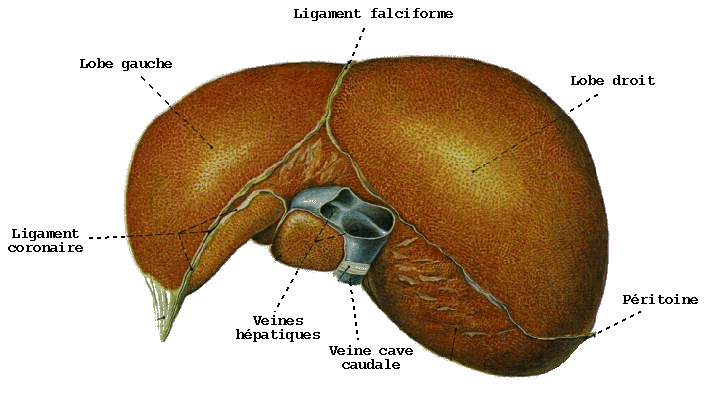 Nom :Sida
Autre nom:Virus de l’ommunodéficience humain
Nom scientifique:Vih
Type d’organisme: Utérus
Traitement: Trithérapie
Symptôme: température, malaises, grande fatigue, éventuellement aussi des ganglions gonflés, mais également des ulcérations de la bouche ou des muqueuses génitales, une éruption cutanée.
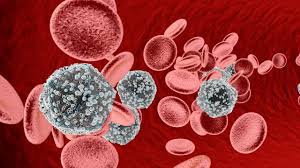 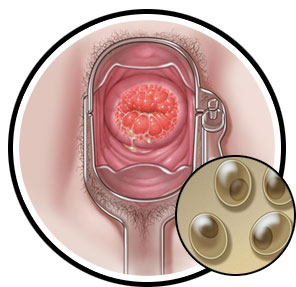 Nom : chlamydiose génitale
Autre nom:IST
Nom scientifique: Chlamydia Traachomatis
Type d’organisme:Regne de moneres
Traitement:antibiotique
Symptôme: sensation de brûlure quand on urine;
pertes vaginales anormales;
saignements entre les menstruations, durant ou après les relations sexuelles;
augmentation de la douleur durant les relations ou les règles;
douleur au bas-ventre ou au bas du dos.
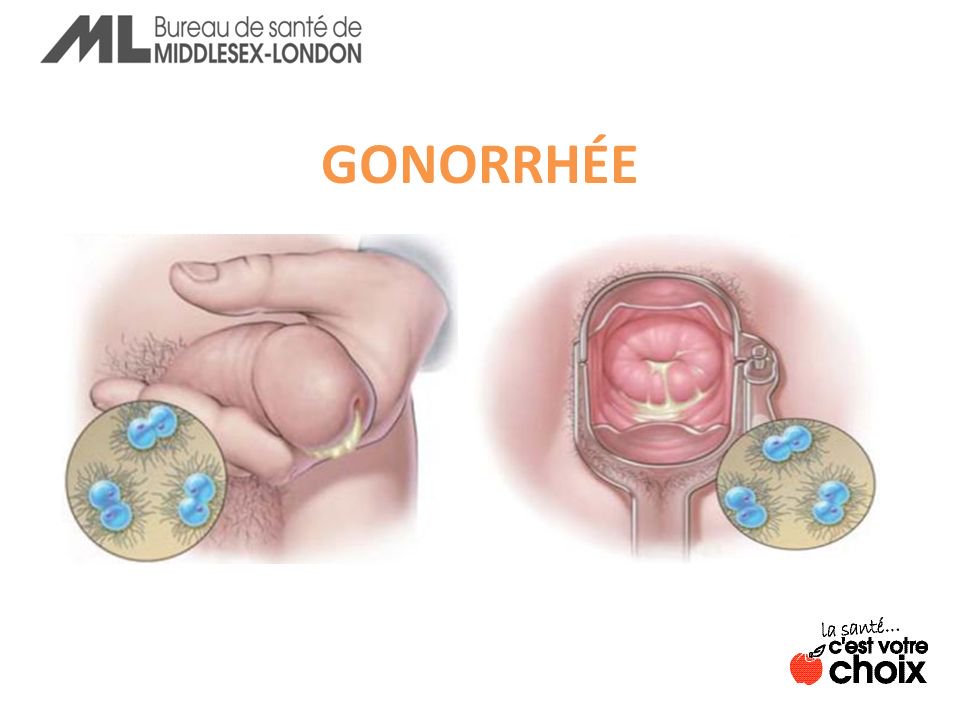 Nom :gonorrhée
Autre nom: gono
Nom scientifique: Neisseria gonorrhoeae
Type d’organisme:Regne de moneres
Traitement: antibiotique
Symptôme: Une douleur ou une sensation de brûlure au passage de l'urine; Des pertes vaginales anormales, épaisses, jaunâtres, verdâtres ou sanguinolentes; Des symptômes d'une infection à l'anus qui peuvent se manifester par un écoulement, des picotements, et parfois, l'évacuation douloureuse des selles accompagnée de saignement.
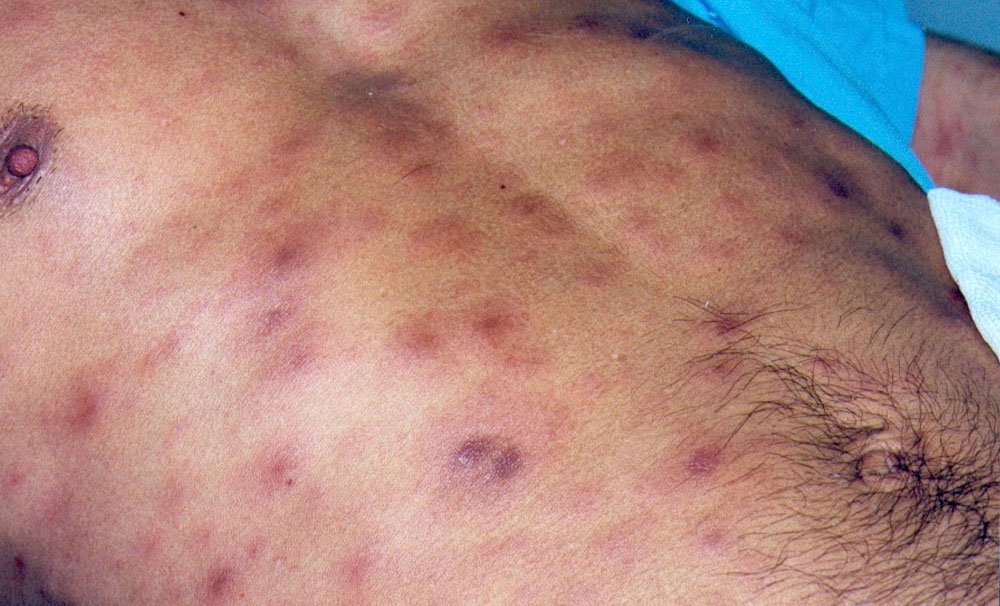 Nom : Syphilis
Autre nom: vérole 
Nom scientifique:Trponema pallidum
Type d’organisme:Règne de monères
Traitement: antibiotique
Symptôme: Au début, l'infection prend l'apparence d'un bouton rouge ; Puis les bactéries se multiplient et finissent par créer un ou des ulcères non douloureux au site d'infection, généralement dans la région génitale, anale ou de la gorge.